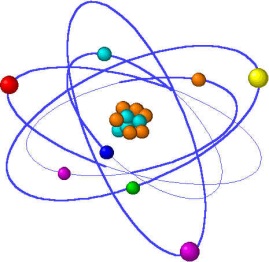 Lecture 11
Protein Function and Allostery:  the case of Oxygen Transport and Storage
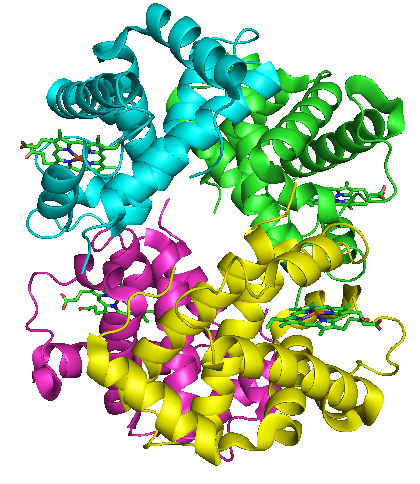 1
Oxygen Storage and Transport
Iron is always in the Fe2+ oxidation state.  Oxidation to Fe3+ results in abolished O2 binding
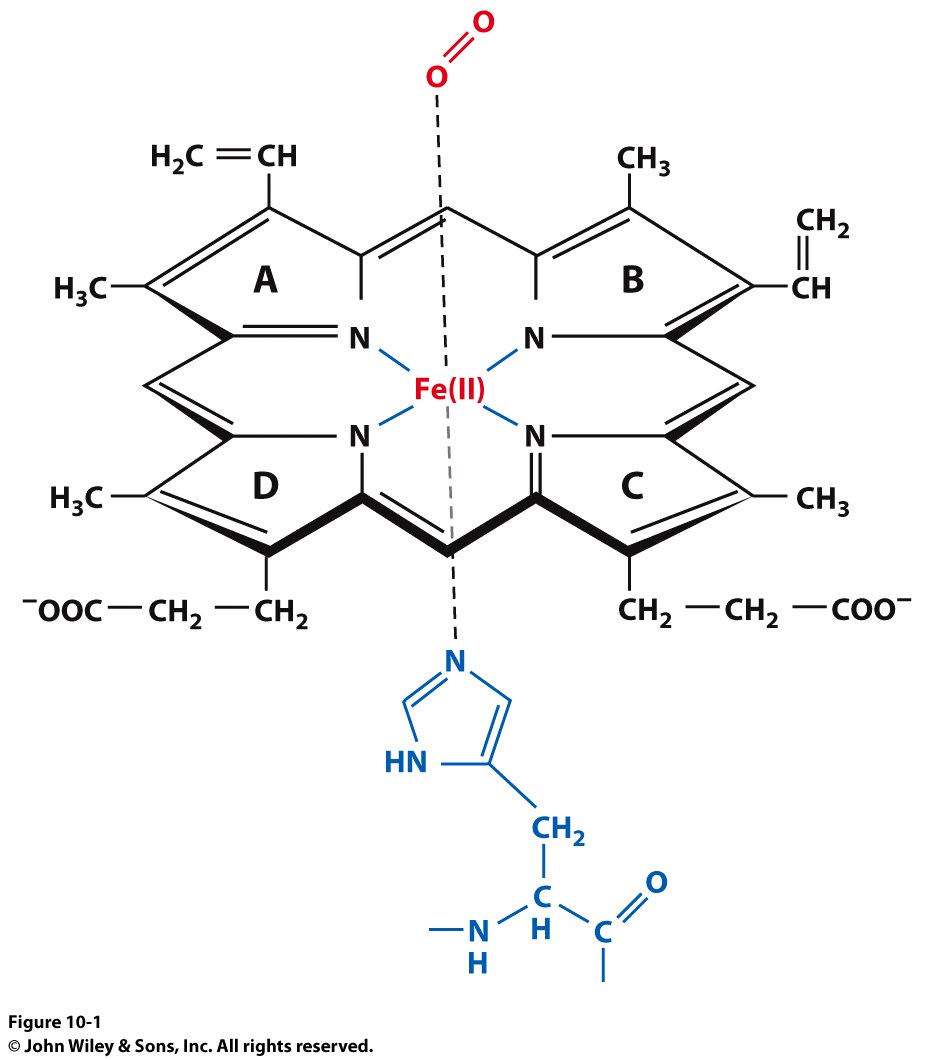 Meat Colors correspond to Myoglobin State:
Uncooked = Ferrous/O2 bound
Well done (brown) = Ferric (deoxy)
Pink = CO bound
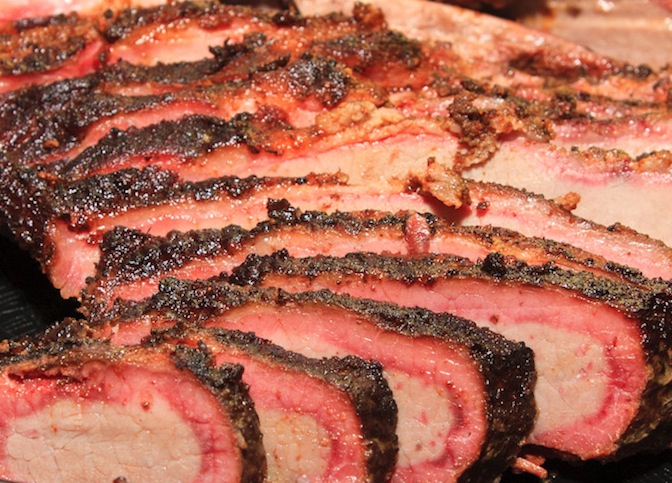 2
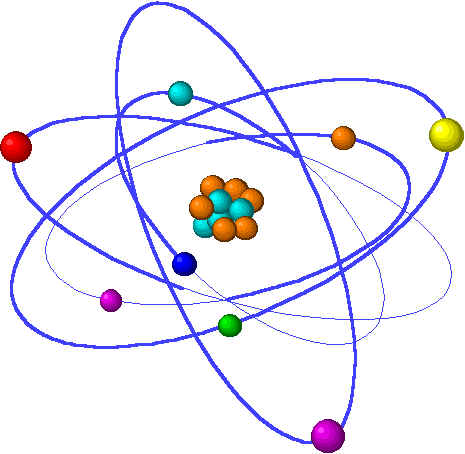 Myoglobin
Myoglobin and hemoglobin both contain a Protoporphrin IX
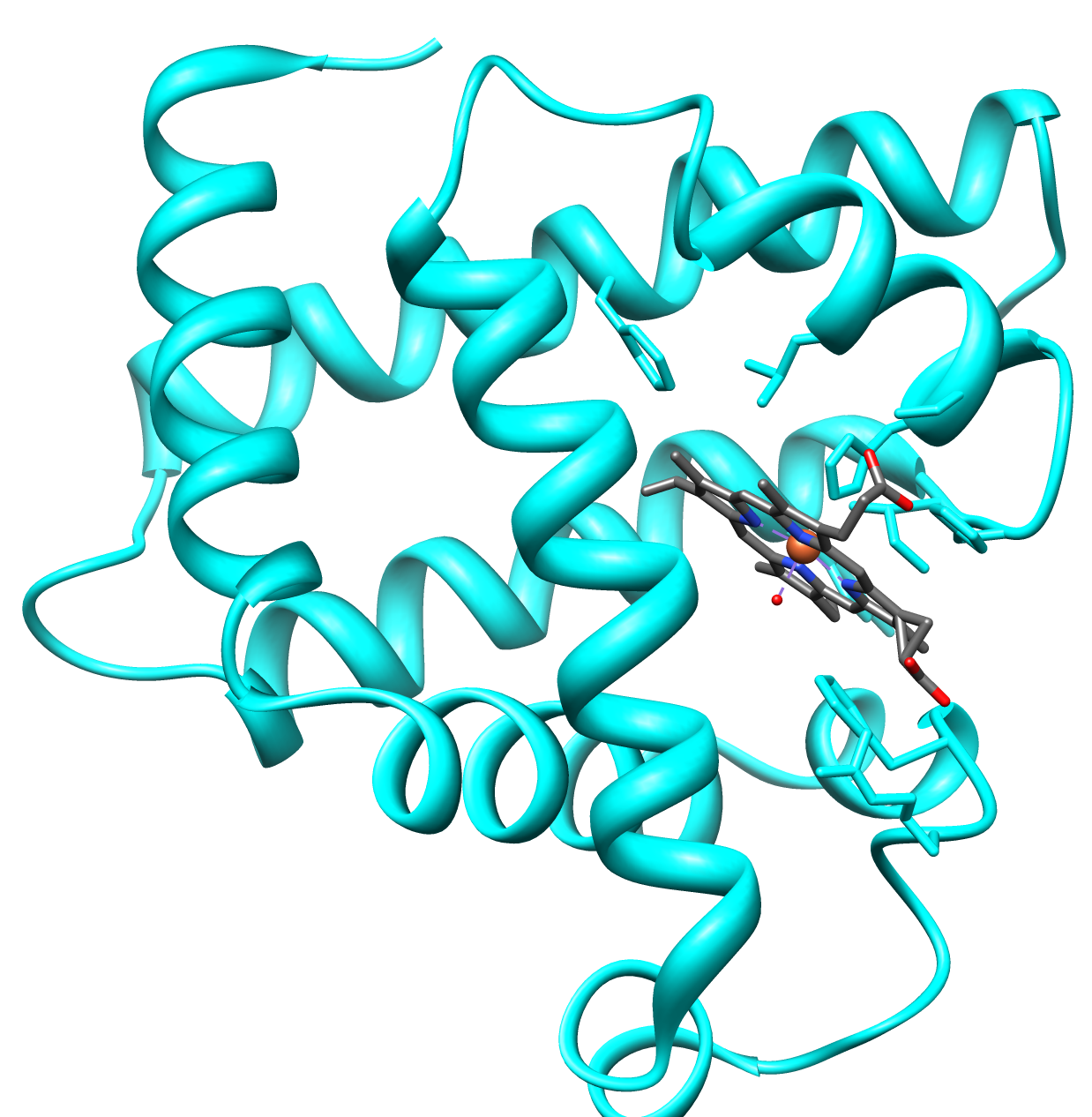 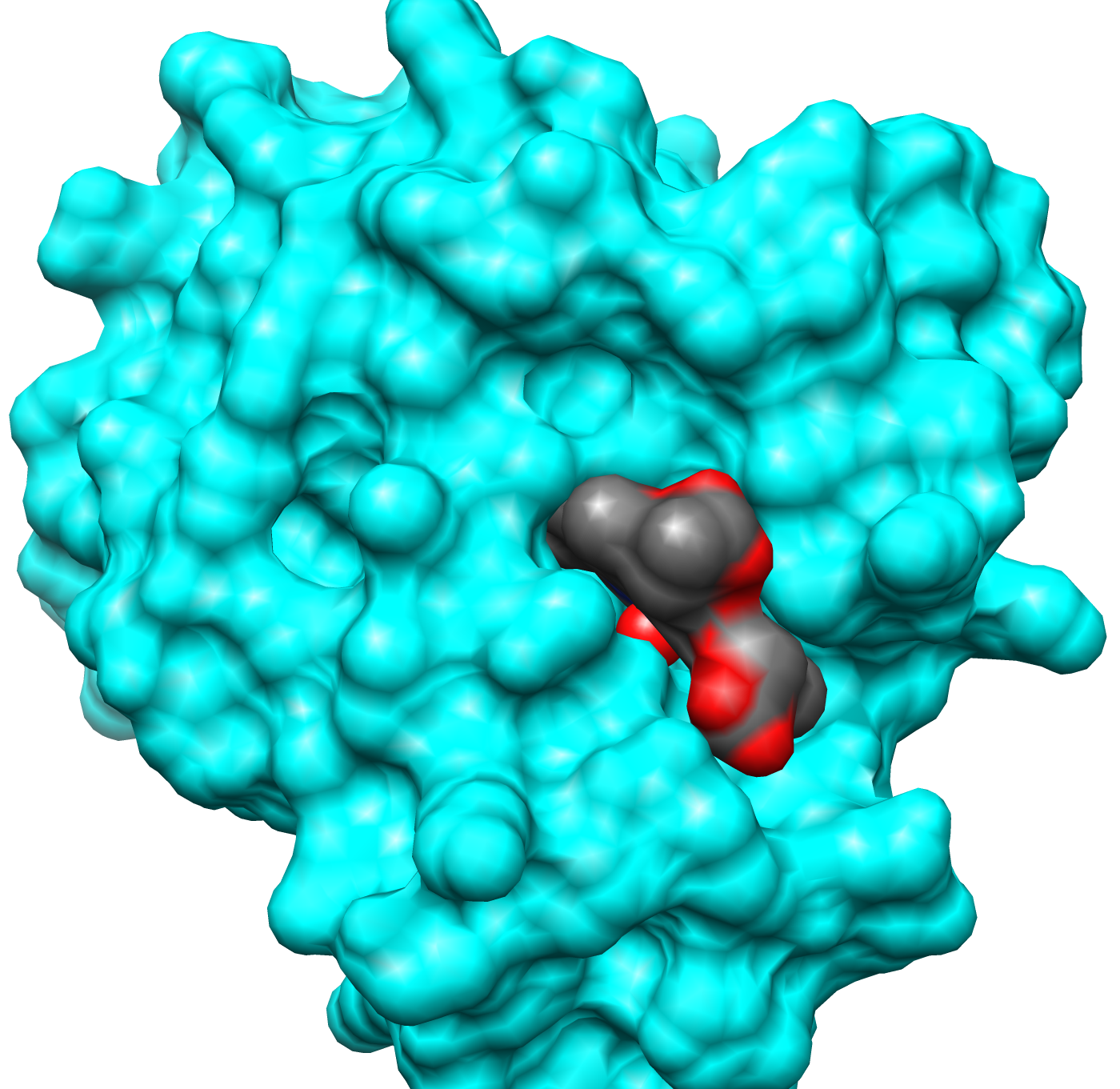 3
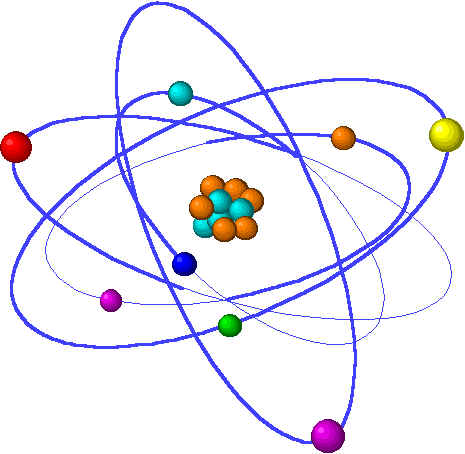 Myoglobin Heme Site
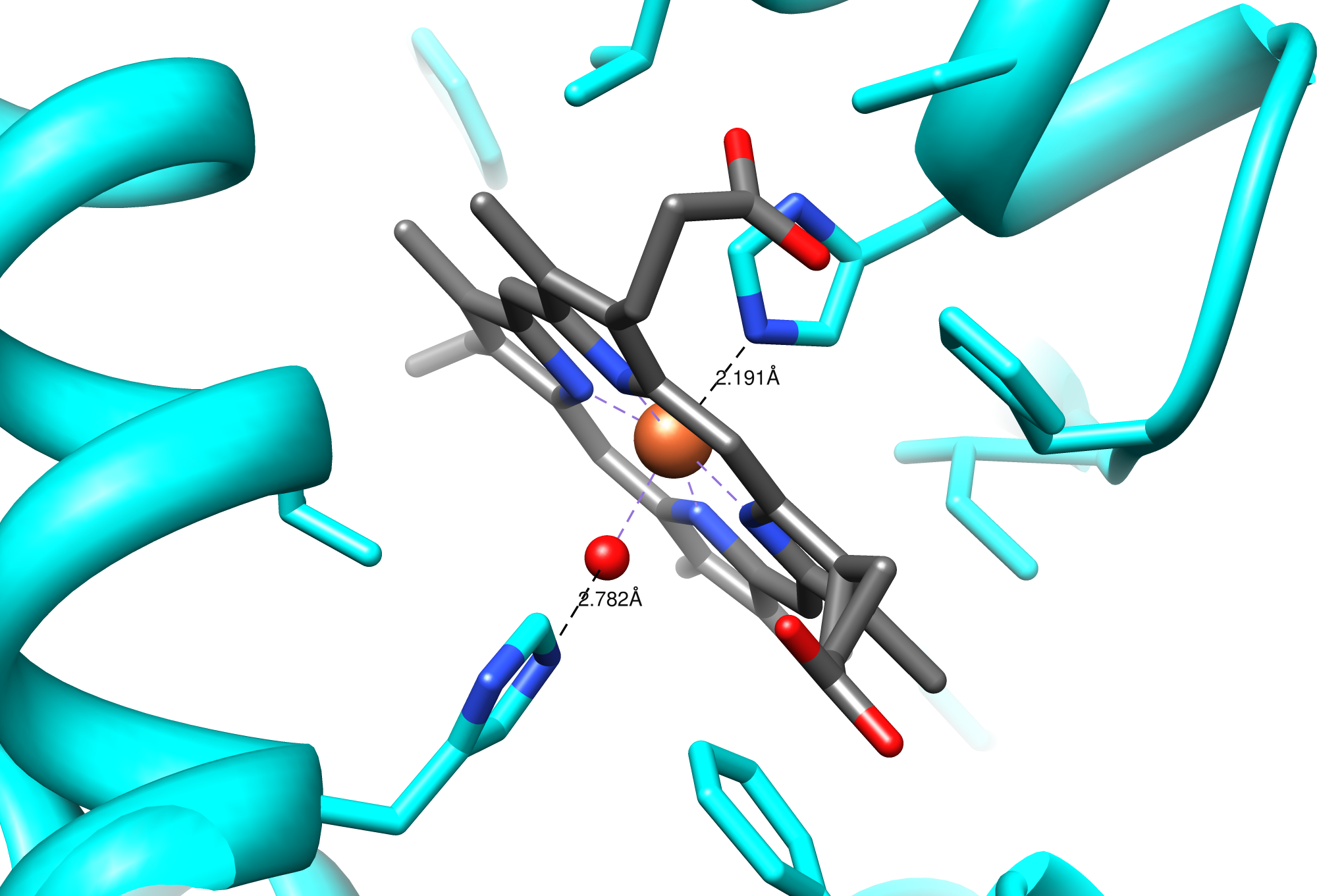 4
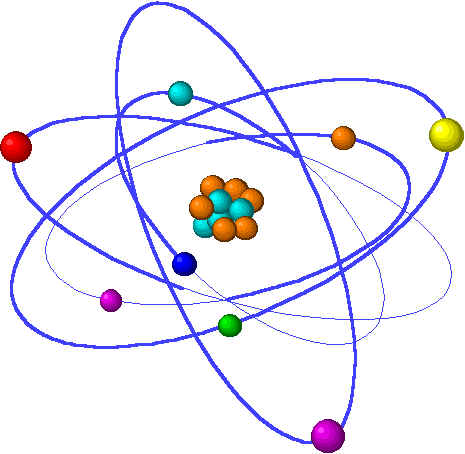 Modeling the Binding Curve
Iron is always in the Fe2+ oxidation state.  Oxidation to Fe3+ results in abolished O2 binding
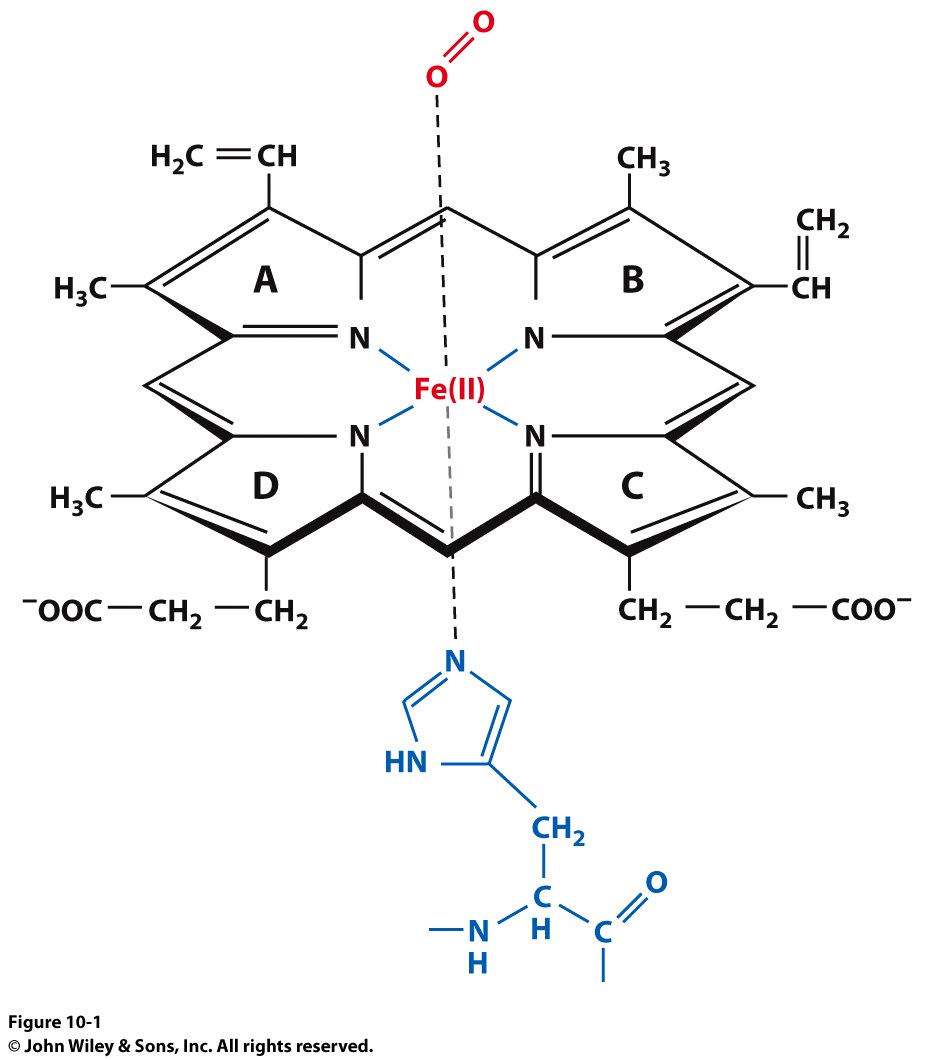 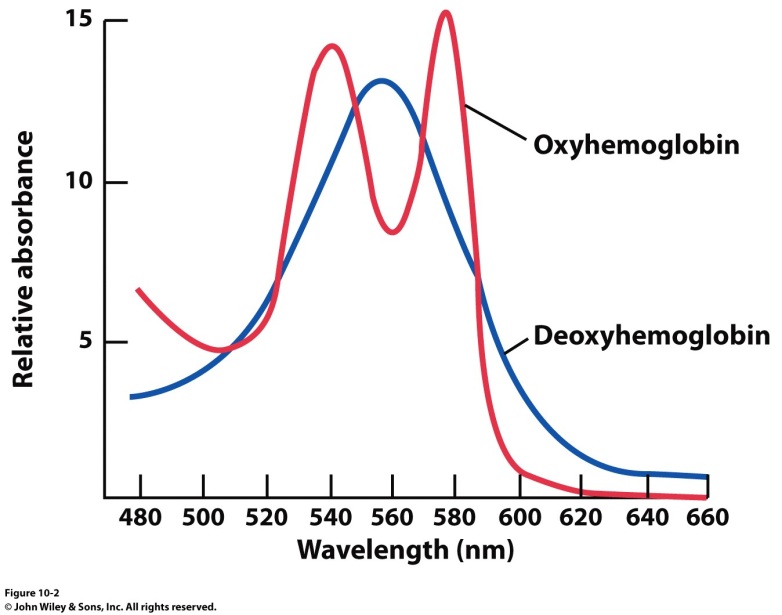 O2 bound
deoxy
Proximal Histidine
Spectroscopic handle that allows us to monitor O2 binding.
5
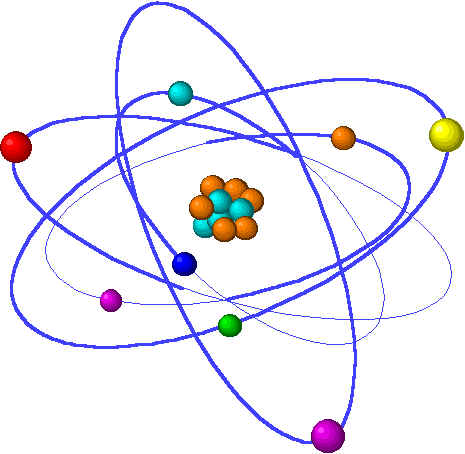 Oxygen Binding
Tight Binding
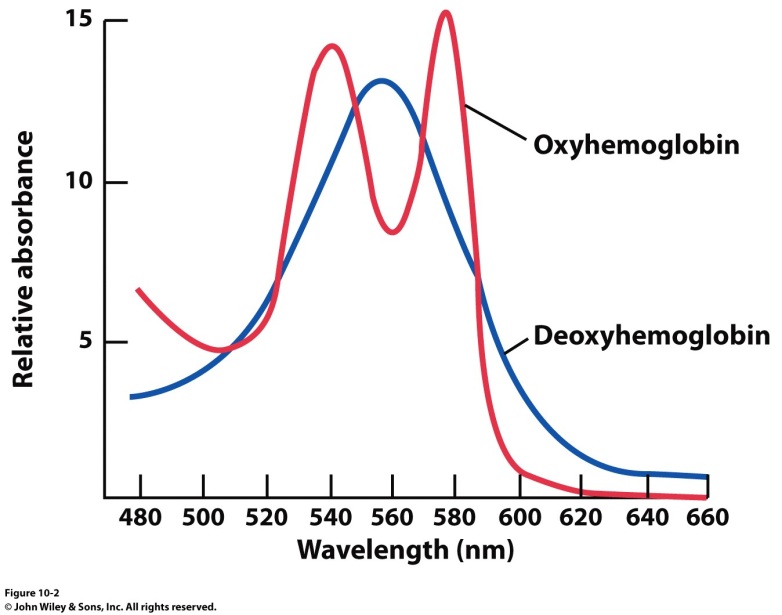 O2 bound
Intermediate
Affinity
deoxy
% Abs
Low Affinity
Spectroscopic handle that allows us to monitor O2 binding.
[O2]
6
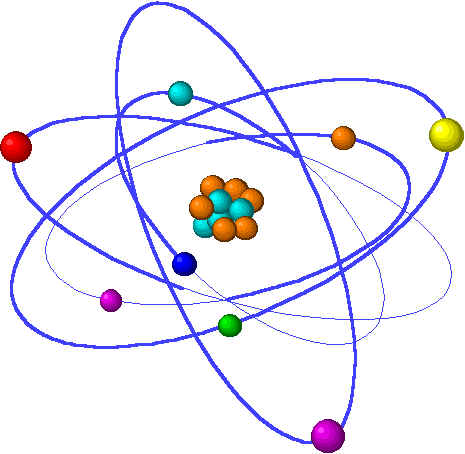 Modeling the Binding Curve
Mb + O2                  MbO2
Fractional Saturation (Y)

The fraction of binding sites that are occupied with a ligand (O2).
7
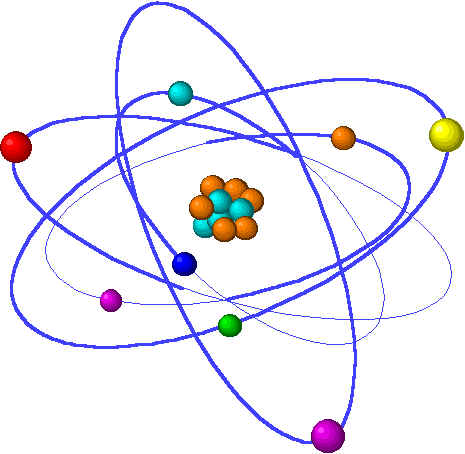 Modeling the Binding Curve
Mb + O2                  MbO2
p50 = 2.8 torr under biological conditions.  What pressure of oxygen is needed for Mb to be: 
25% saturated
75% saturated
8
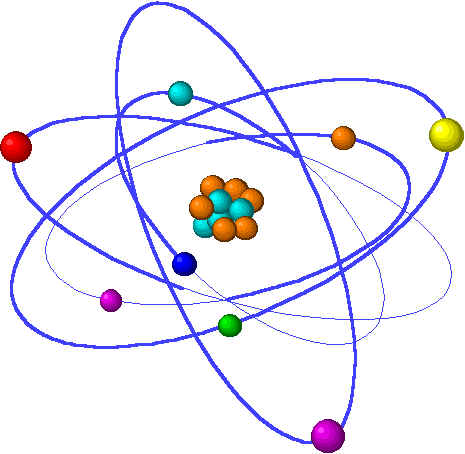 Modeling the Binding Curve
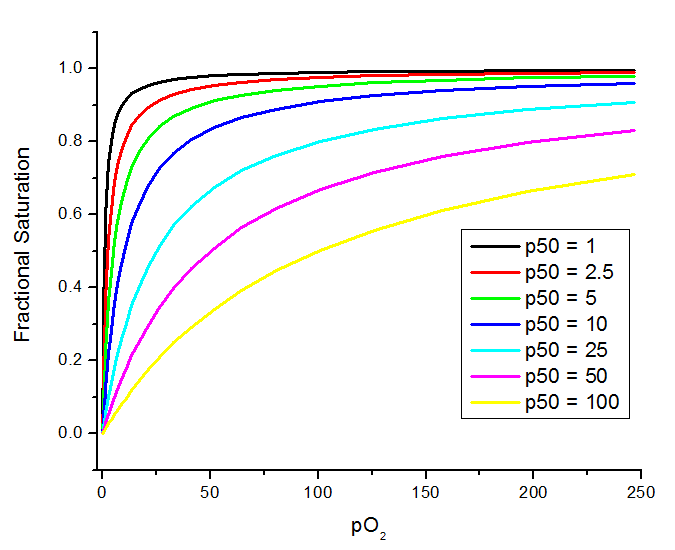 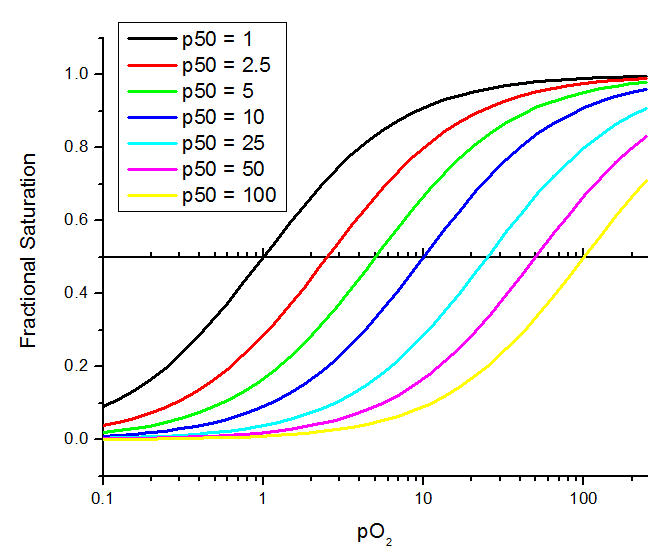 9
By definition, Kd (p50 in this case) is concentration with 50% saturation
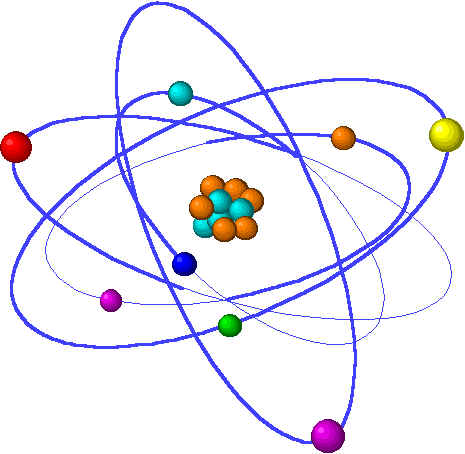 Modeling the Binding Curve
What is the KD?
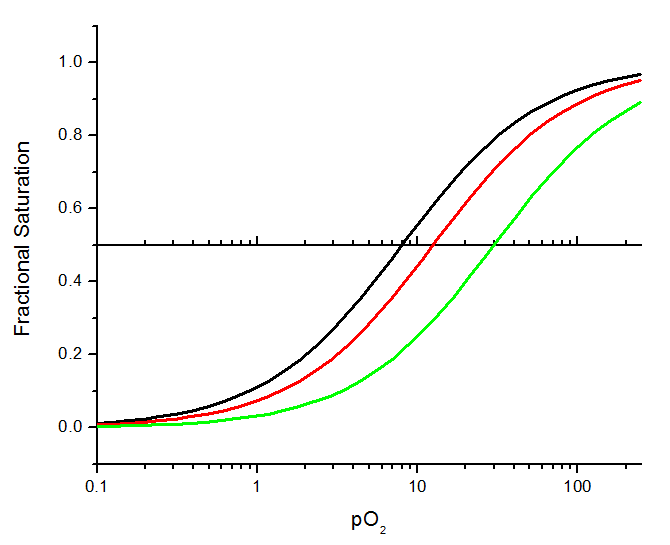 10
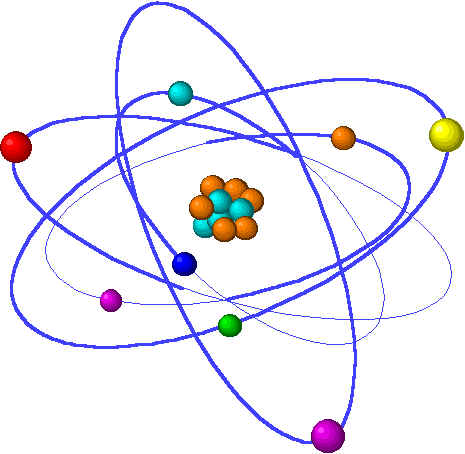 Modeling the Binding Curve
MbO2                  Mb + O2
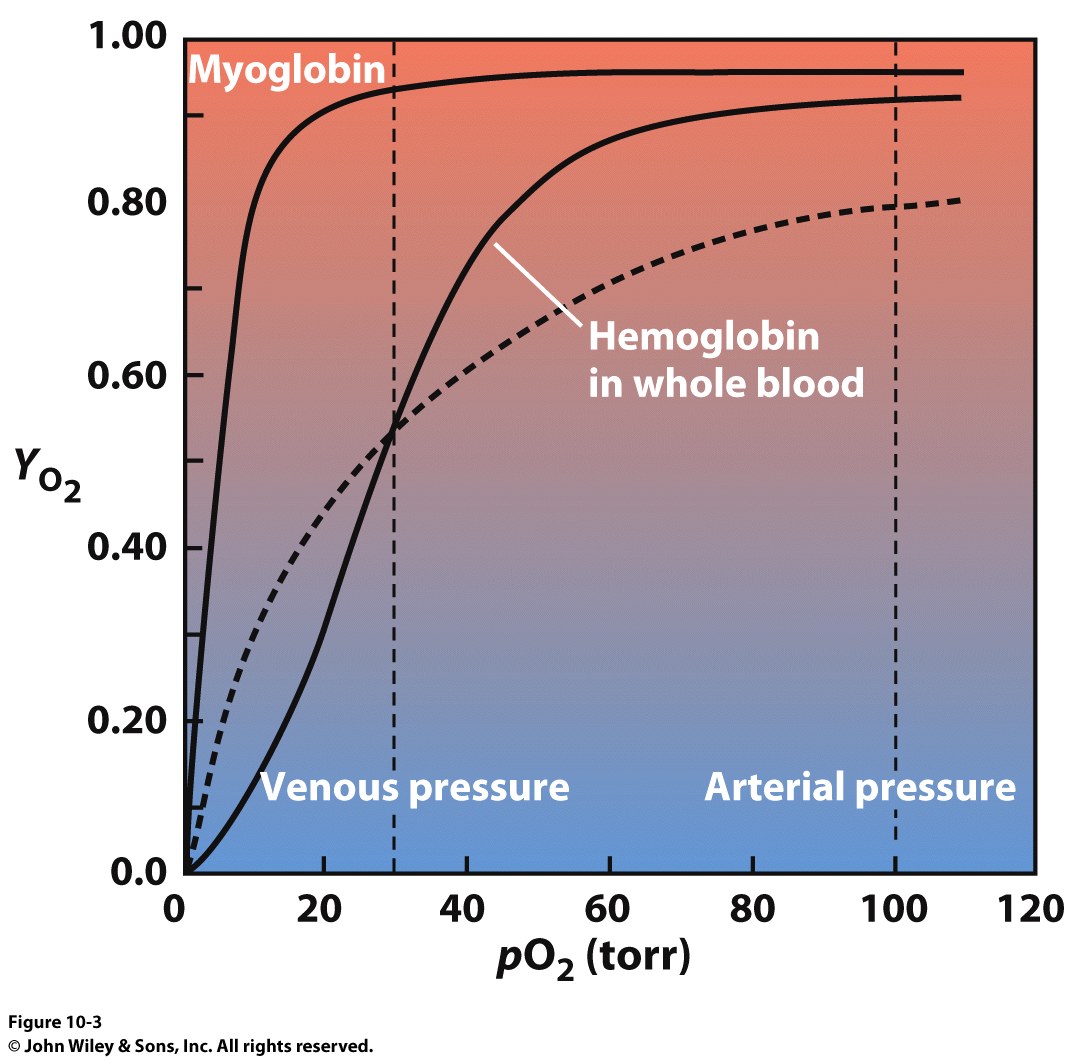 Artery
Hemoglobin
90% O2 loaded
Myoglobin
Hemoglobin
50% O2 loaded
Vein
11
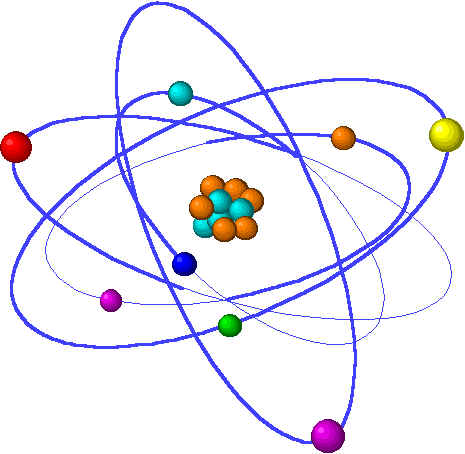 Understanding the Hb curve
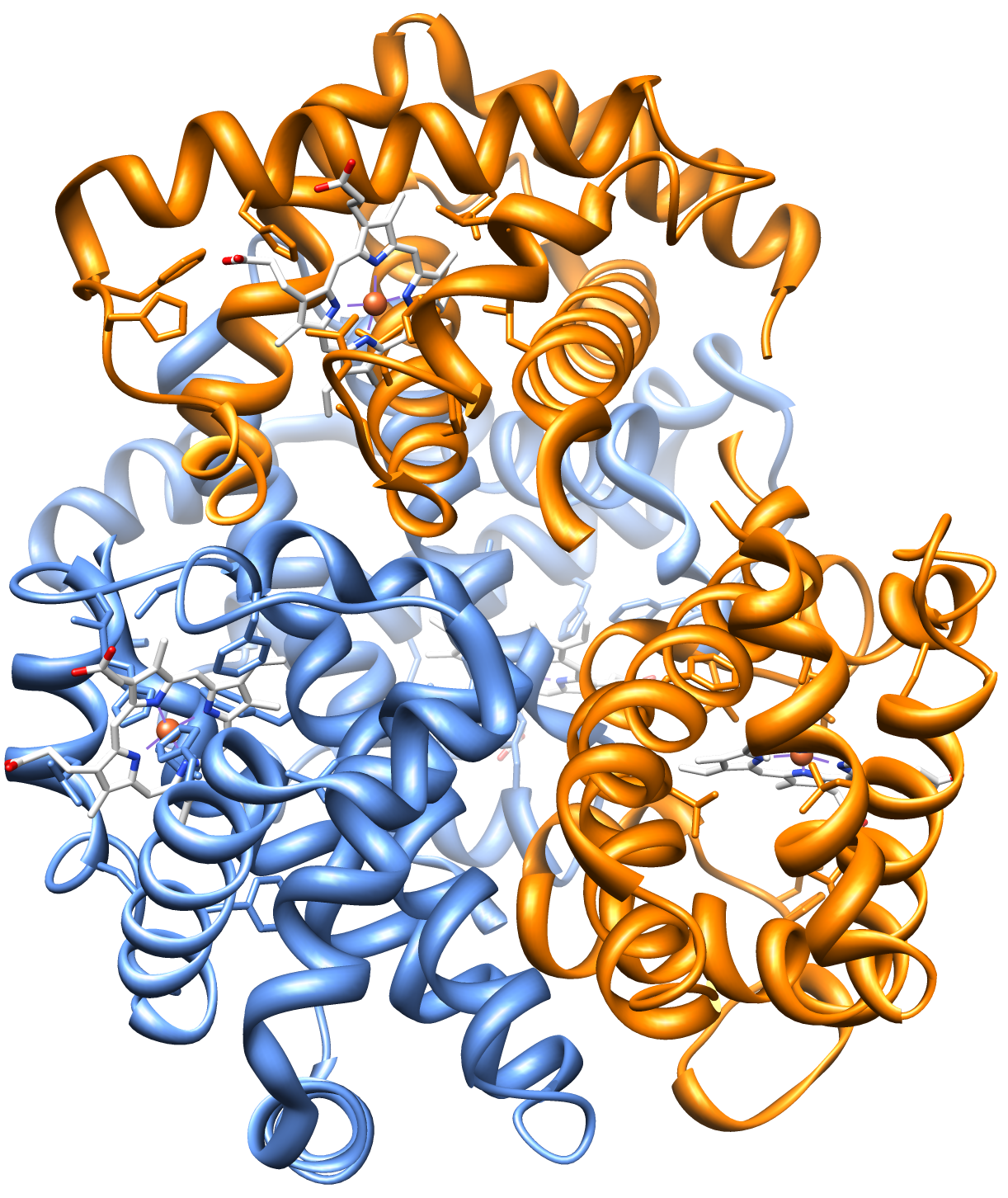 % Abs
Intermediate Affinity 
for O2.
[O2]
Very low affinity for O2
12
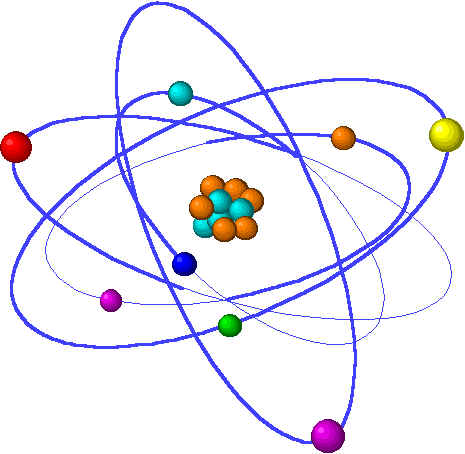 Modeling the Binding Curve
n = Hill coefficient
n > 1  positive cooperativity
n = 1  no cooperativity
n < 1  negative cooperativity
Hb + nO2                  Hb(O2)n
Hill Equation
Linear form of Hill Equation
Rearranges to
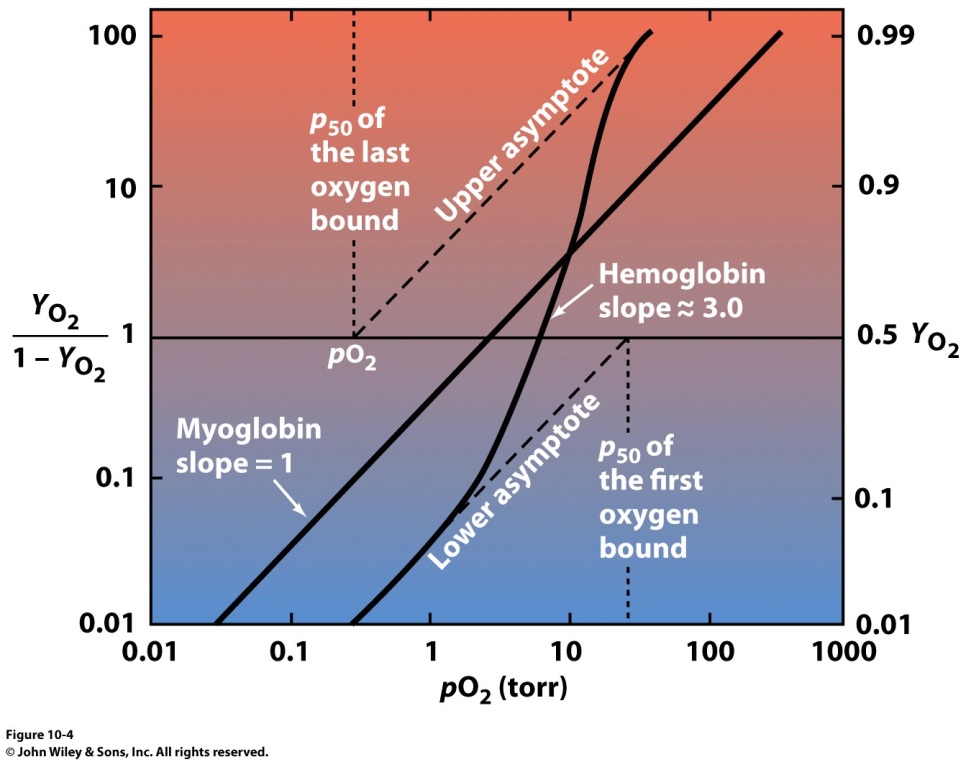 K-1
So binding of one O2 influences the affinity of the subsequent O2 binding events
log
Allosteric communication between subunits
log
13
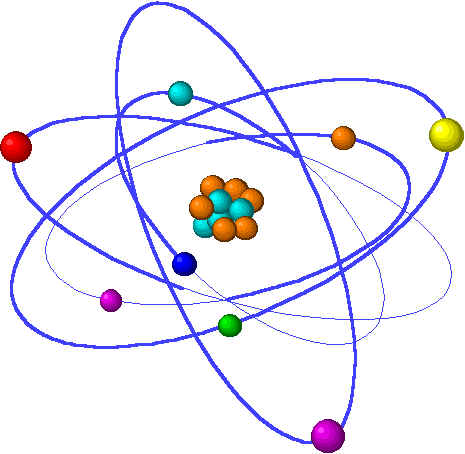 Structural Justification of Allostery
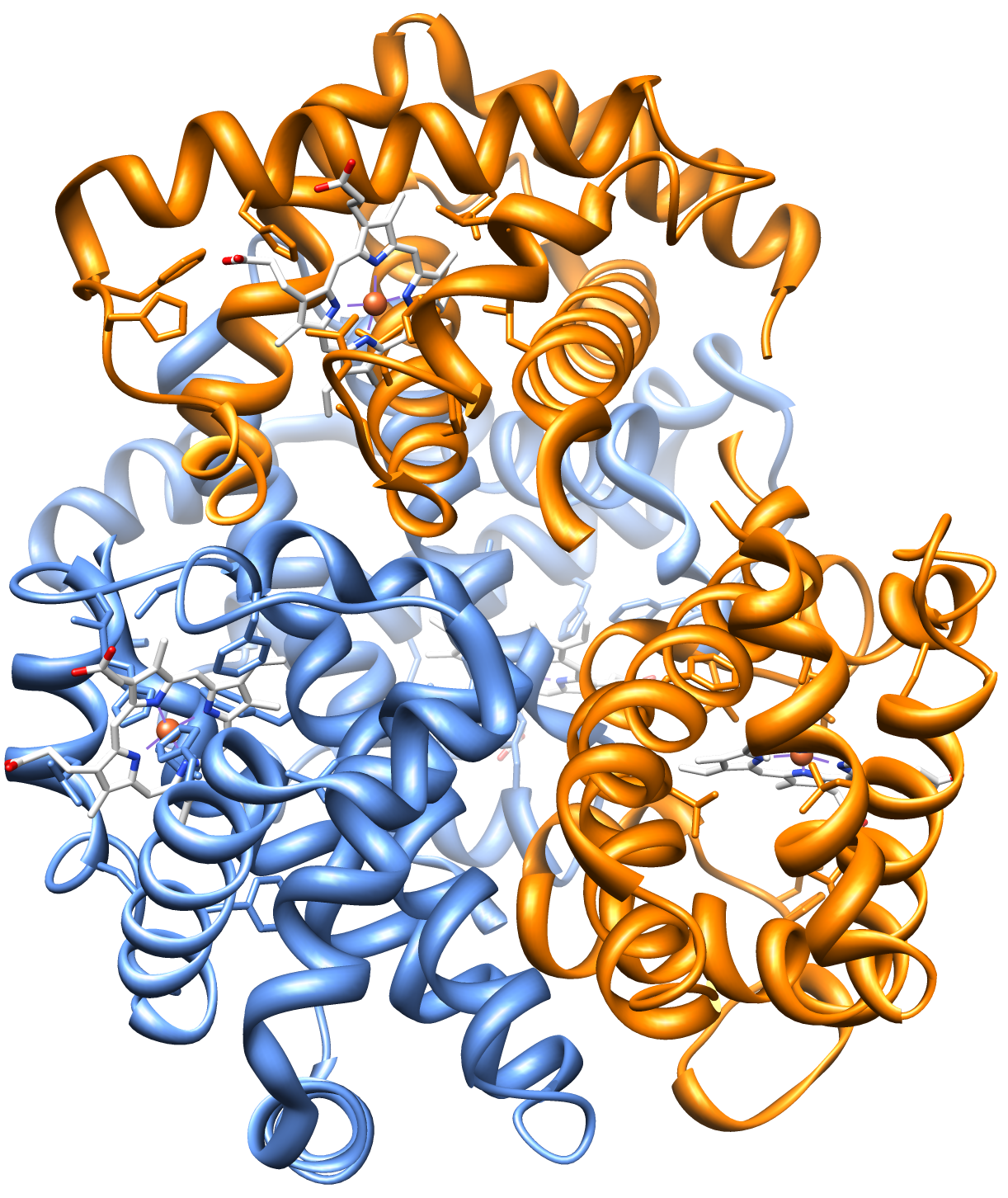 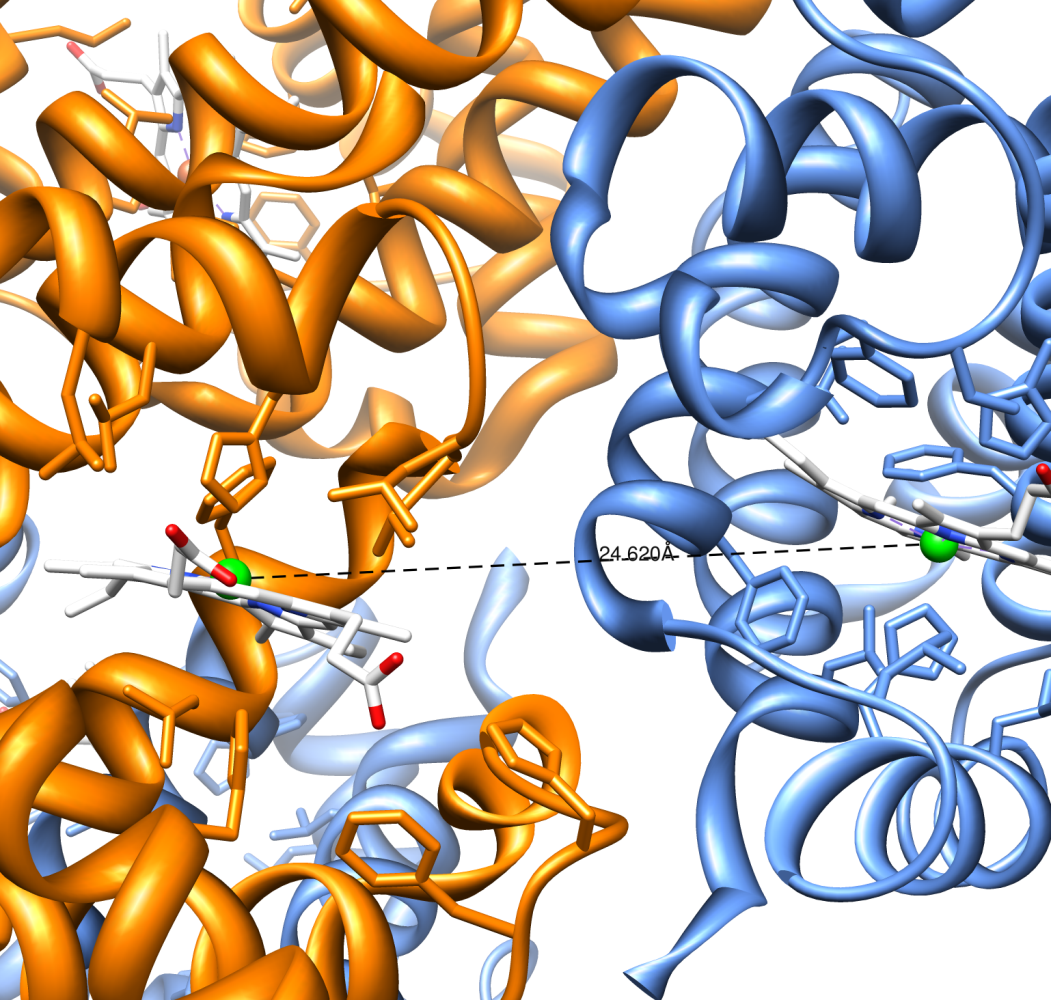 14
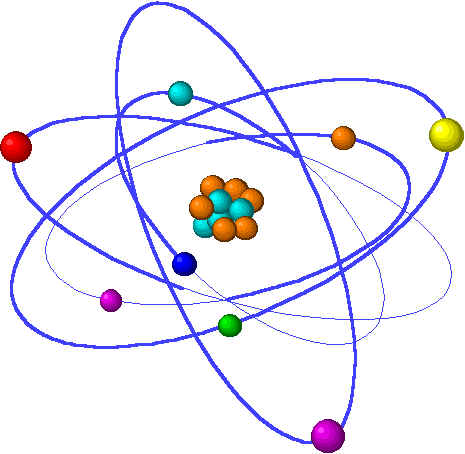 Structural Justification of Allostery
Oxygen binding to one subunit induces a large structural change
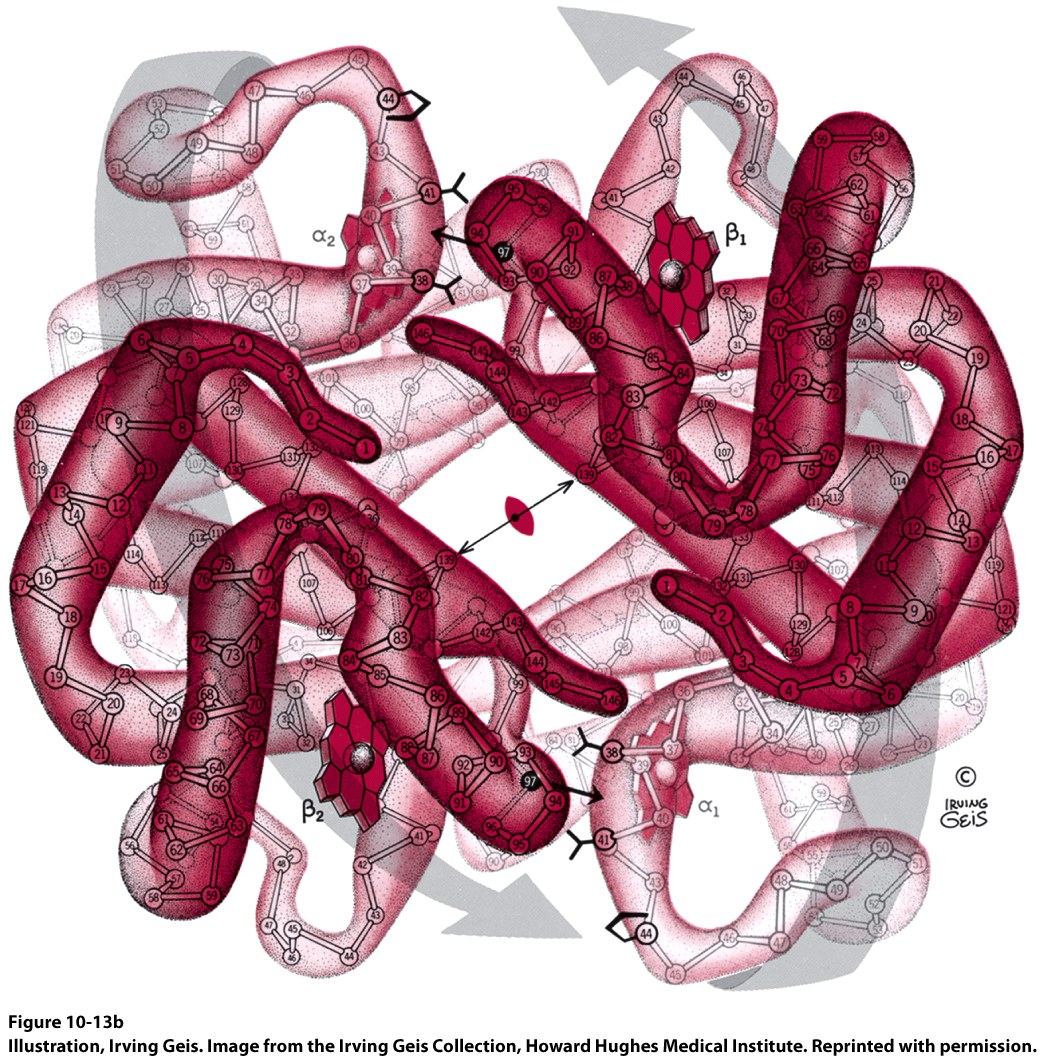 b-subunit
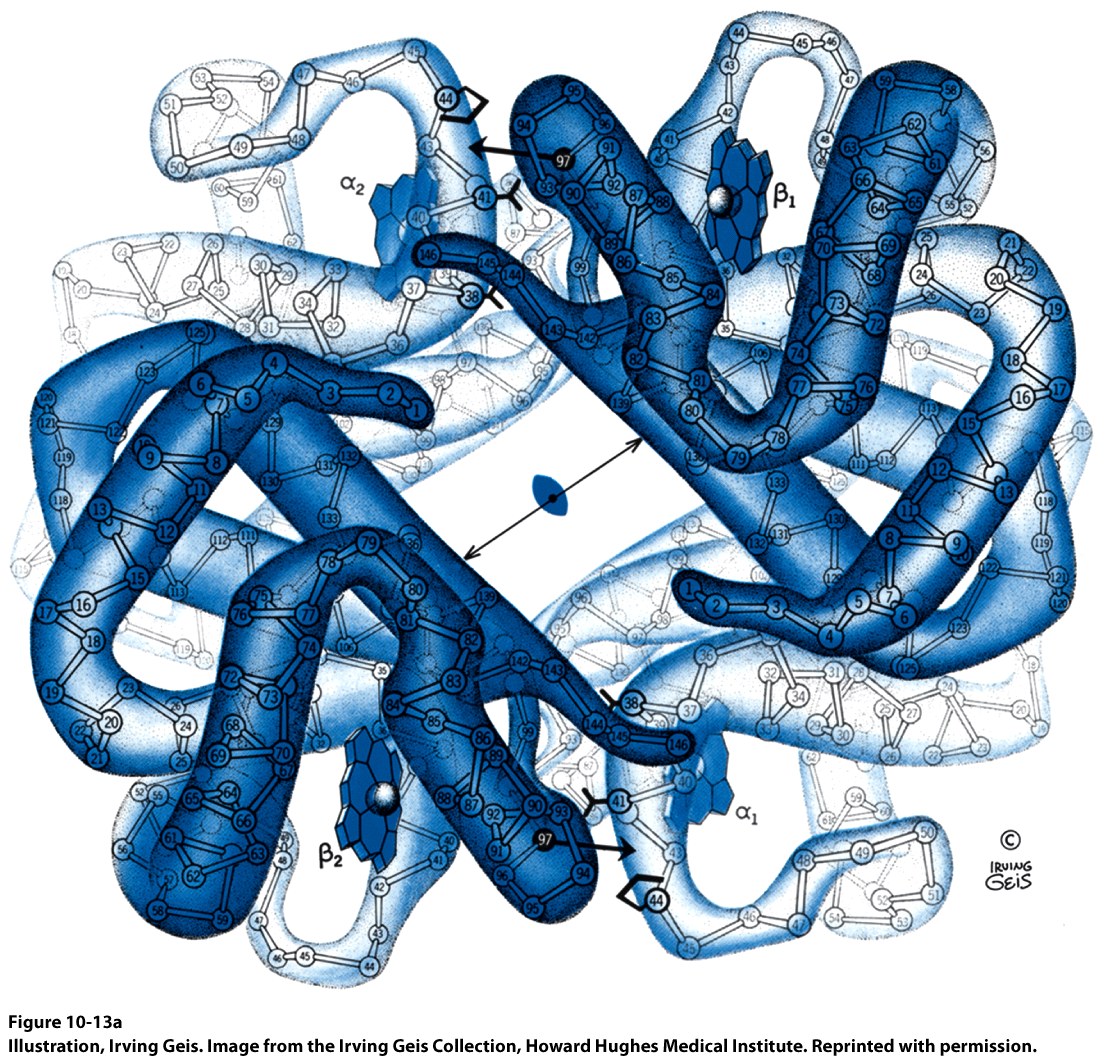 a-subunit
Deoxy form
Oxy form
15
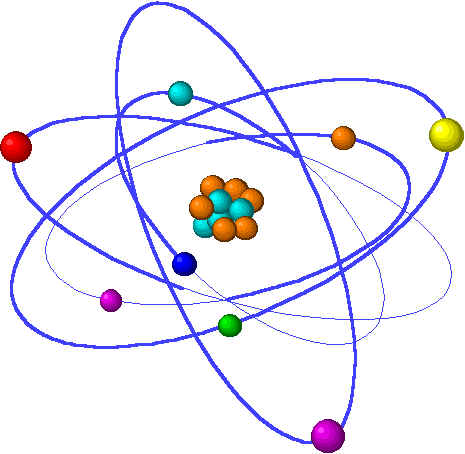 Structural Justification of Allostery
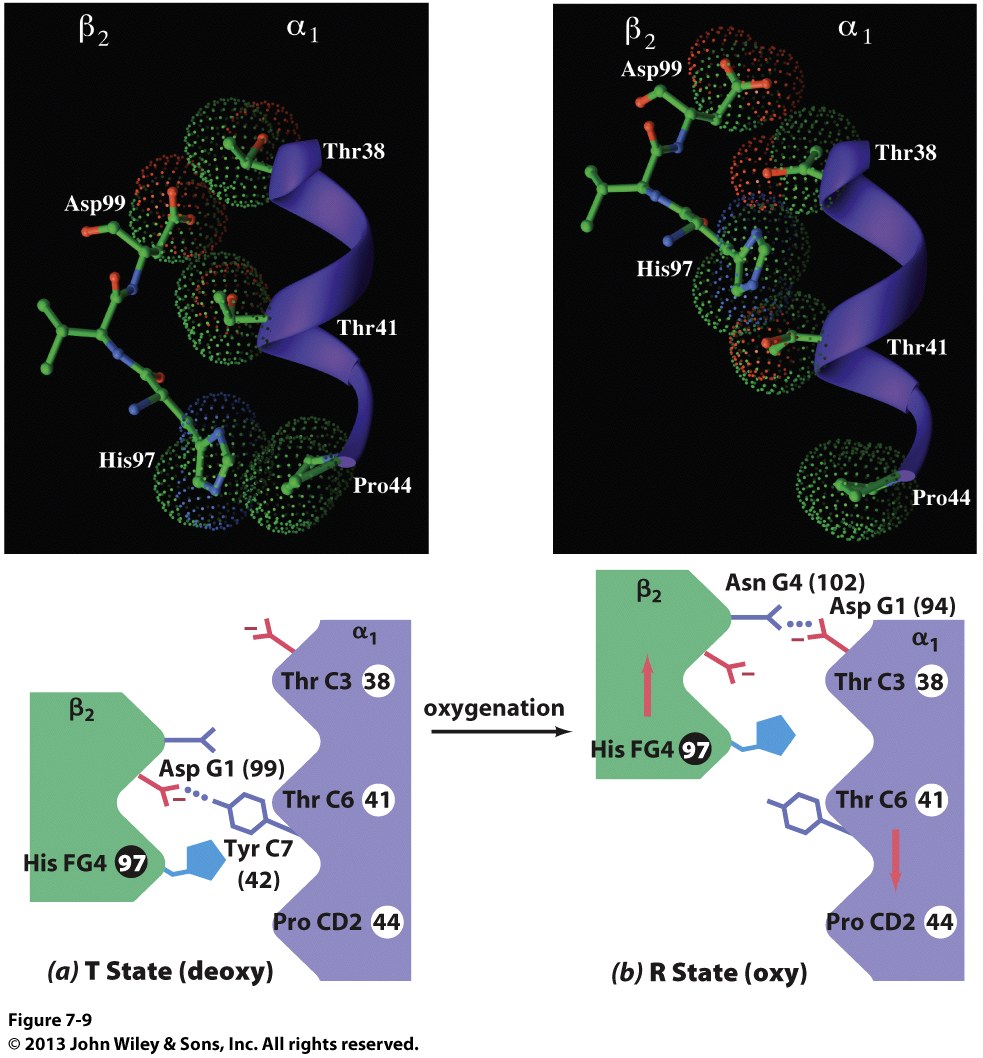 16
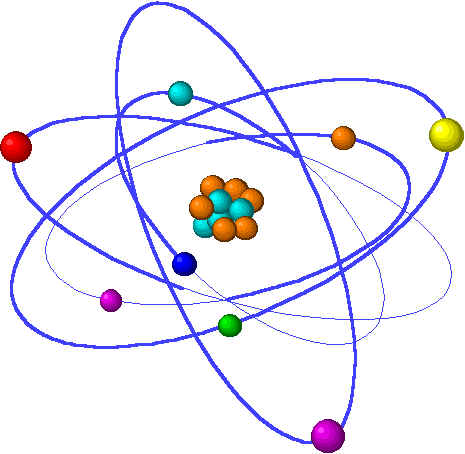 Structural Justification of Allostery
Structural change is triggered by O2 binding induced adjustment of Fe2+ position
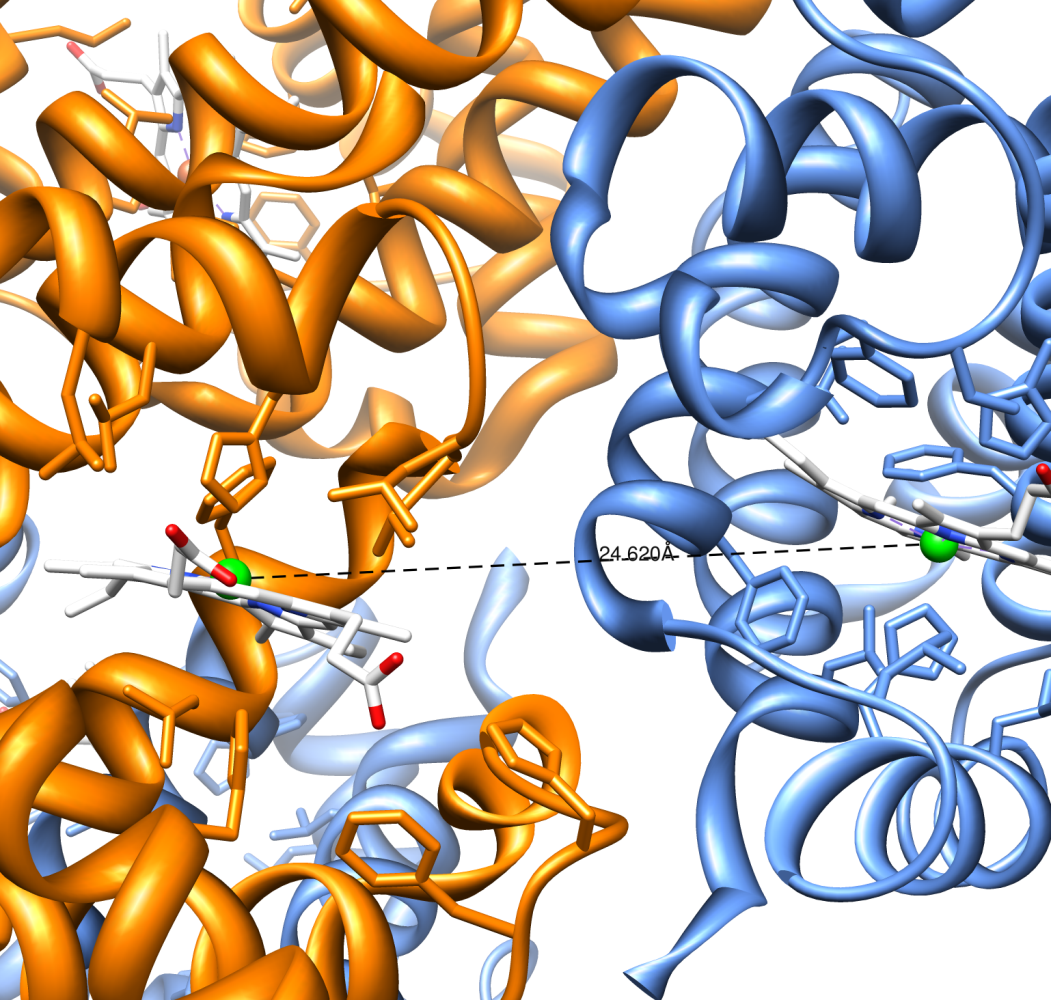 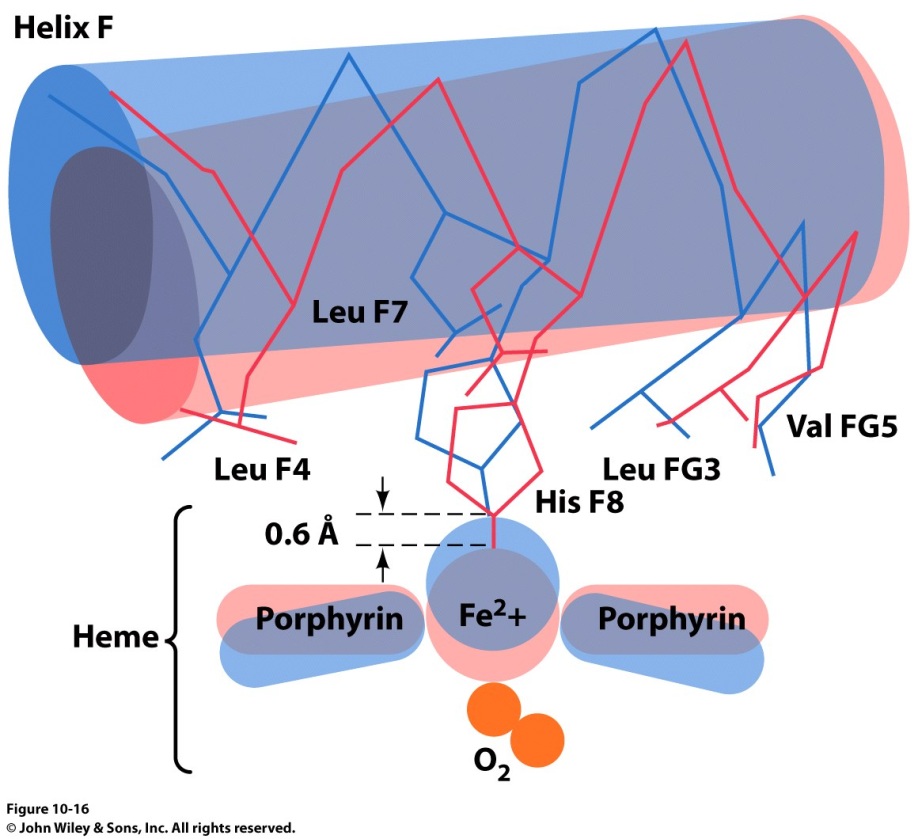 R-State
T-State
17
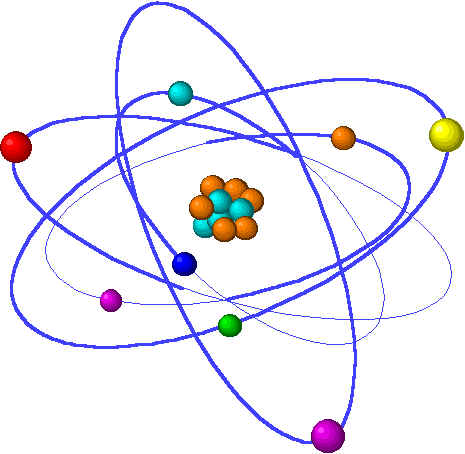 Structural Justification of Allostery
High Affinity Binding
Low Affinity Binding
Allosteric
Communication
18
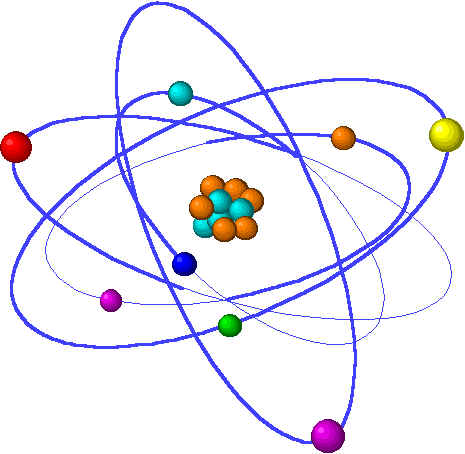 Structural Justification of Allostery
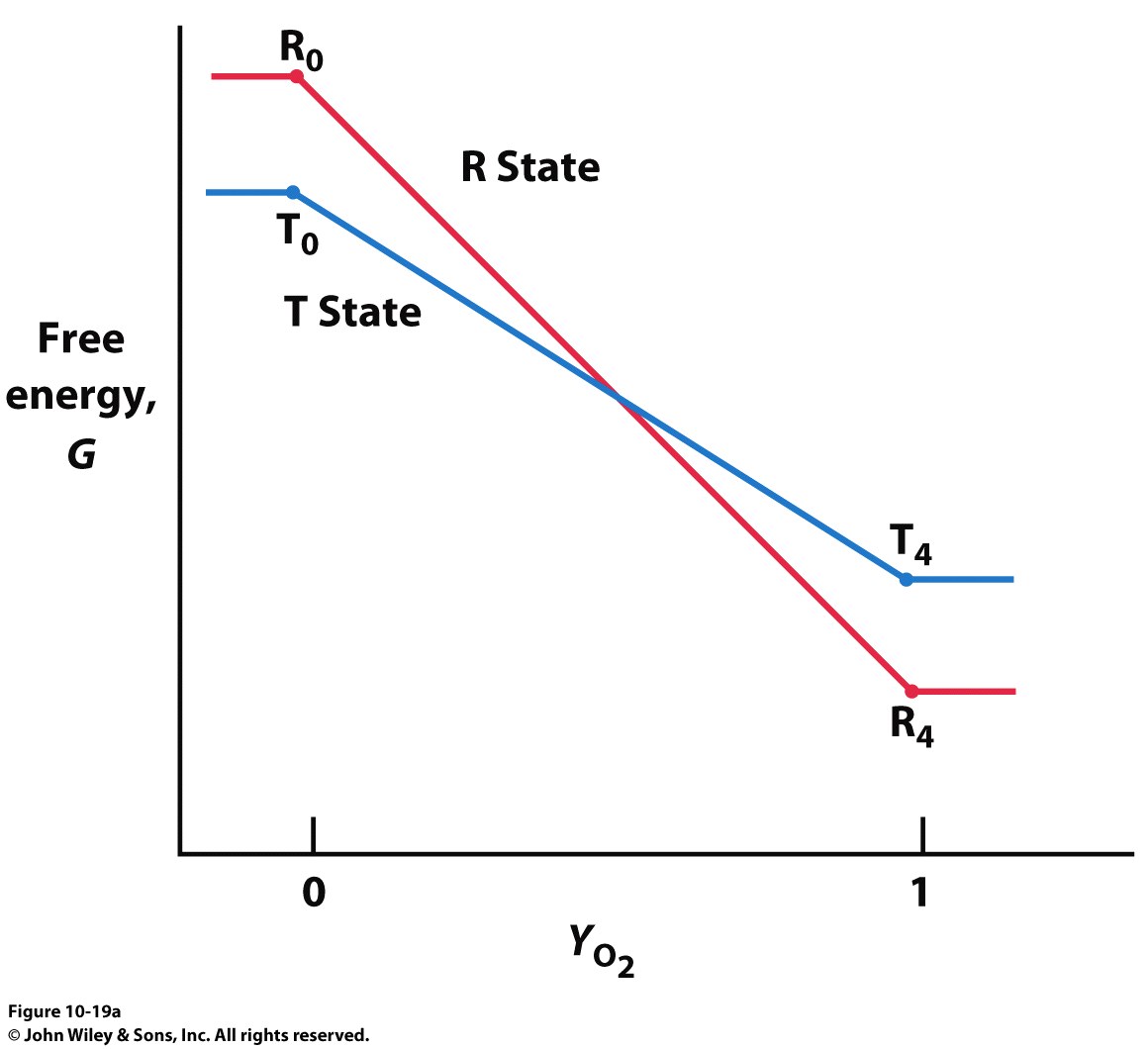 19
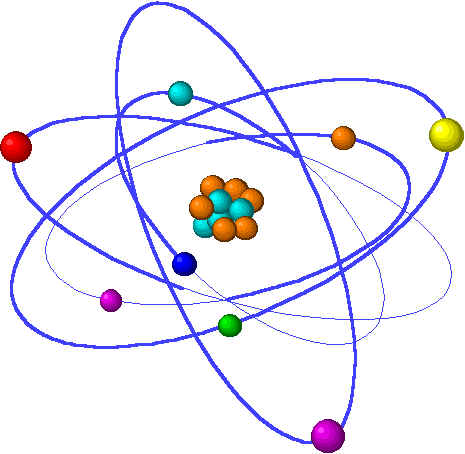 Structural Justification of Allostery
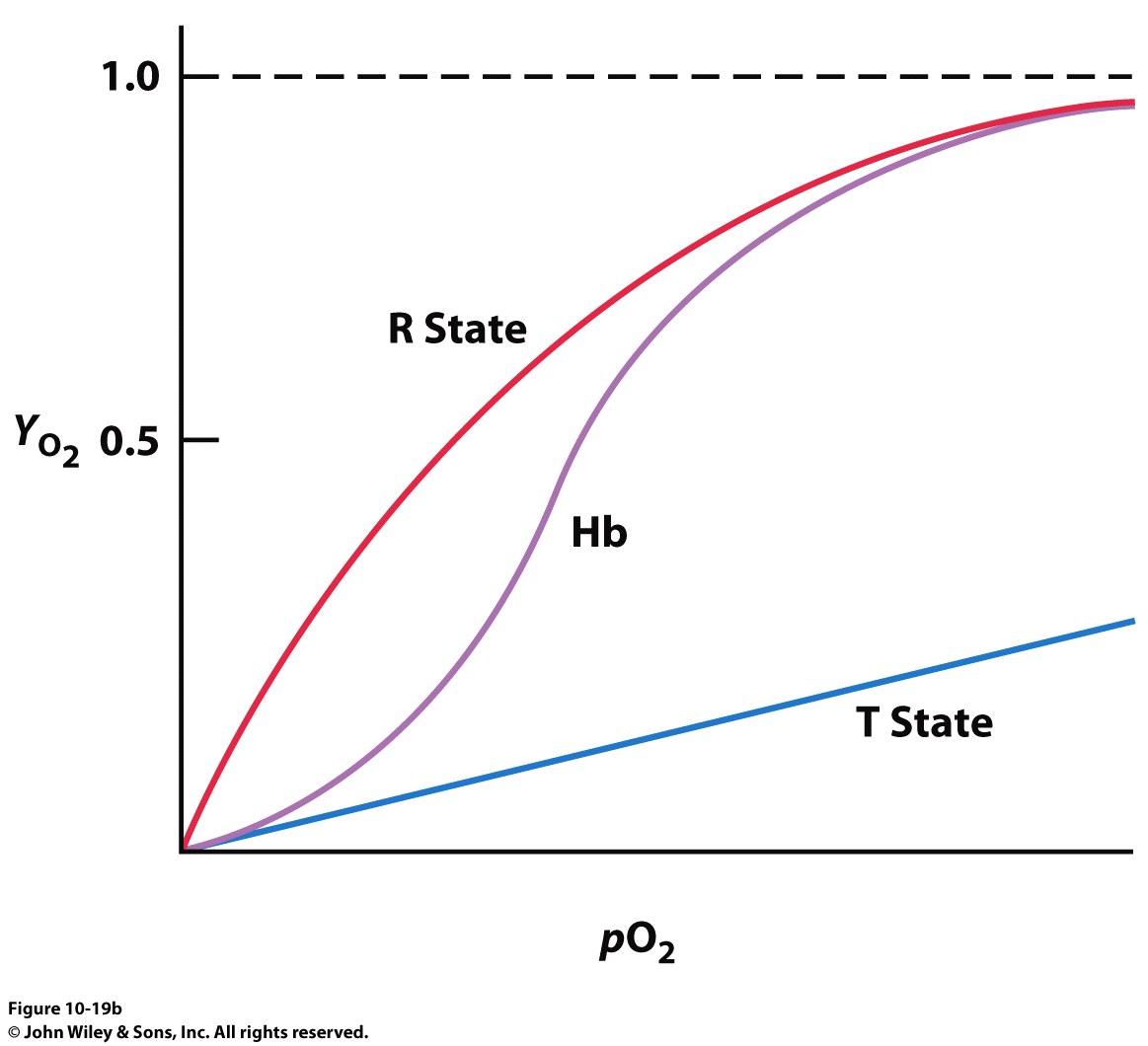 20
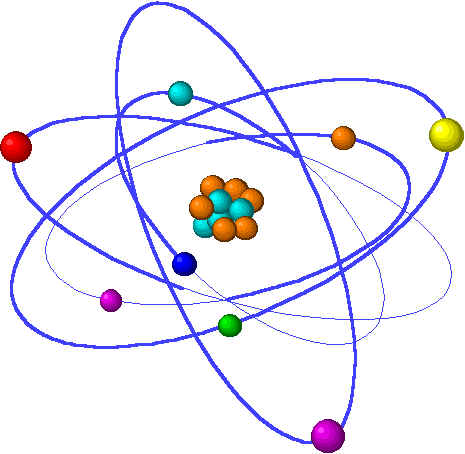 Models for Allostery in Hemoglobin
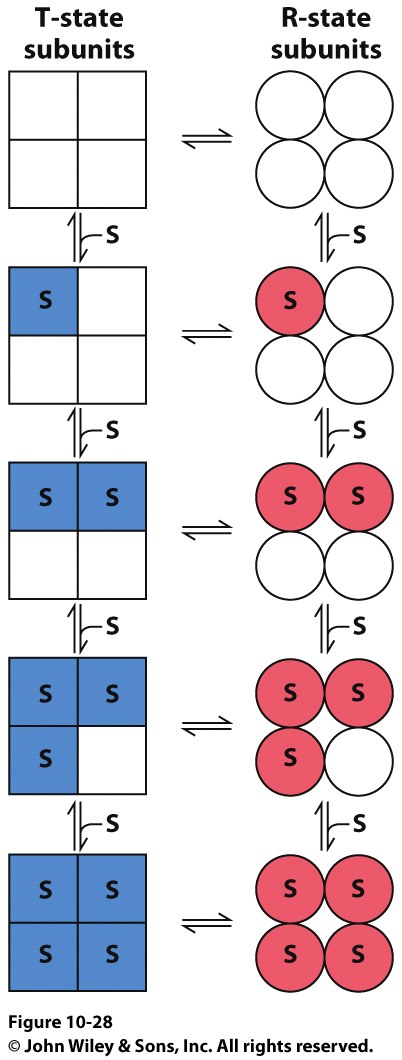 The Symmetry (Concerted) Model

Developed by Monod, Wyman and Changeaux (MWC Model)

Allosteric protein is an oligomer of subunits (protomers)

Each subunit can exist in two conformations

Only structural change can influence affinity

Symmetry of the molecule MUST be conserved
21
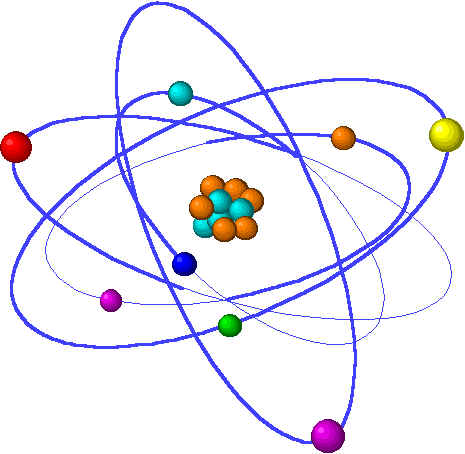 Models for Allostery in Hemoglobin
The Sequential (Induced Fit) Model

Developed by Koshland, Nemethy and Filmer (KNF Model)

Each subunit can exist in multiple conformations

Binding event triggers a conformation change to only that subunit

Conformational changes will be induced upon neighboring subunits

Symmetry of the molecule is not necessarily conserved
Allosteric
Communication
22
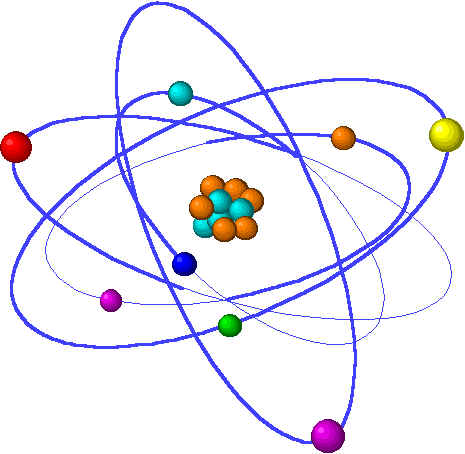 Models for Allostery in Hemoglobin
The Sequential (Induced Fit) Model

Developed by Koshland, Nemethy and Filmer (KNF Model)

Each subunit can exist in multiple conformations

Binding event triggers a conformation change to only that subunit

Conformational changes will be induced upon neighboring subunits

Symmetry of the molecule is not necessarily conserved
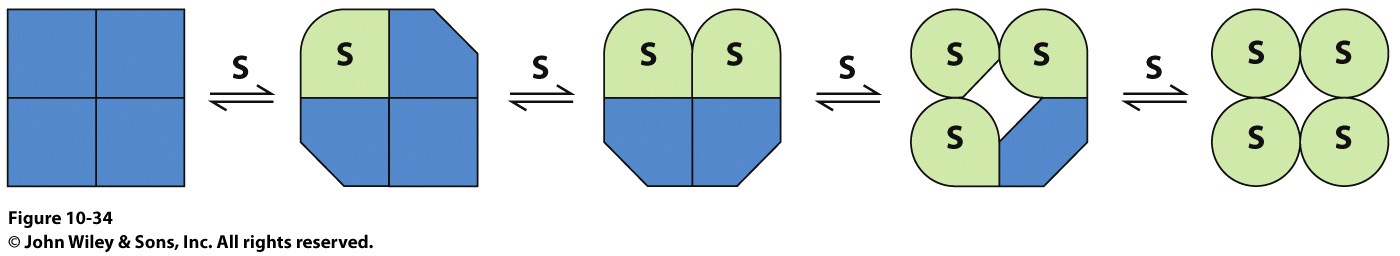 23
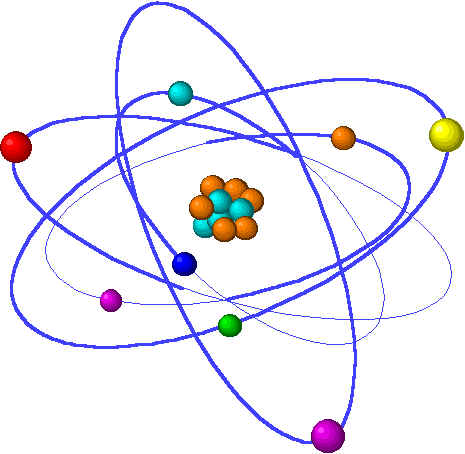 Models for Allostery in Hemoglobin
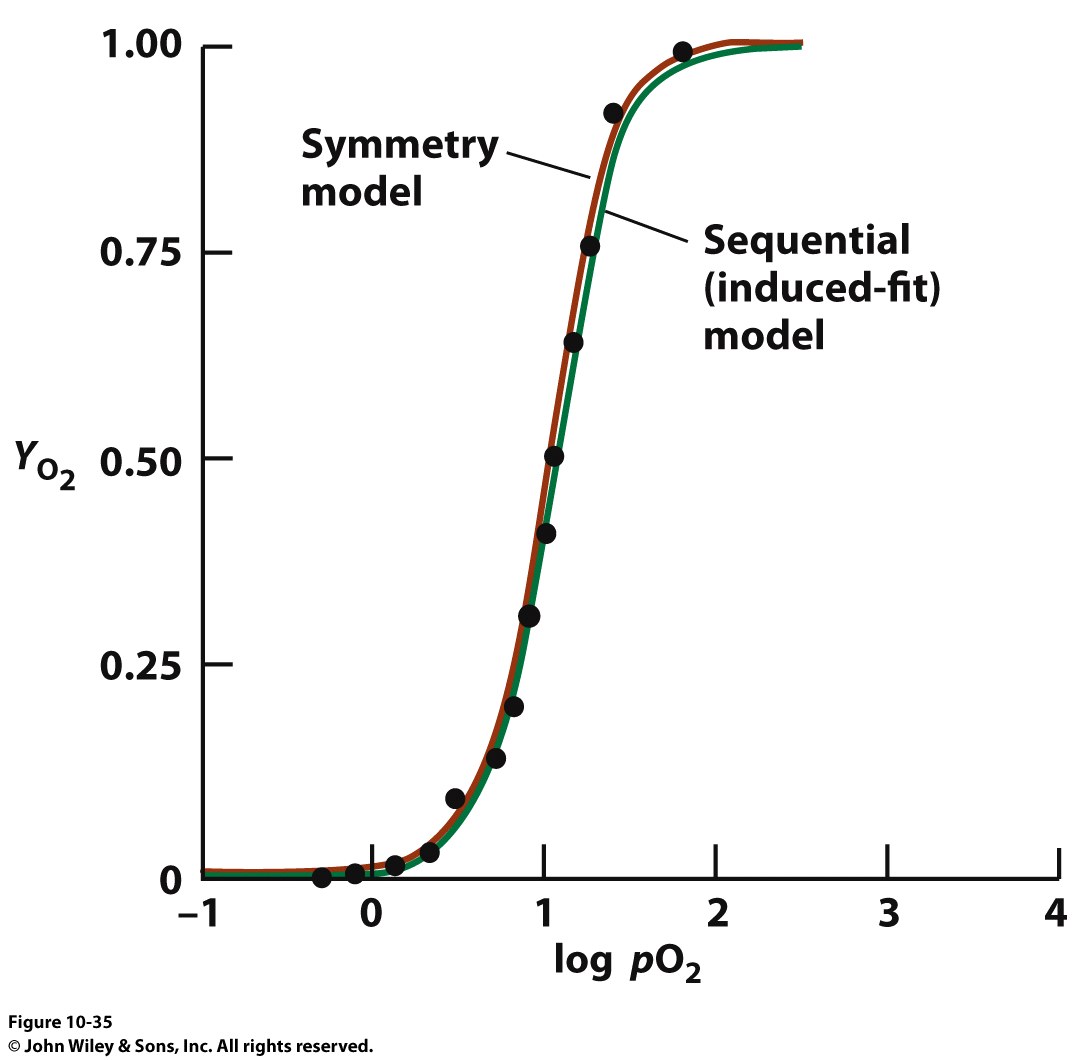 24
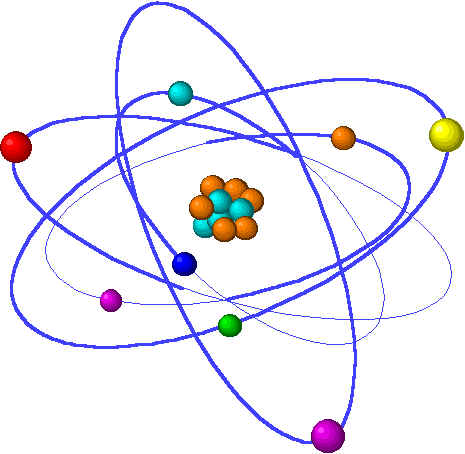 Ion pairing influences pKa values
T-State:  Protonated side chains are involved in ion pairs  Higher pKa (so less deprotonated)
R-State:  Ion pairs broken! pKa values decreased  net deprotonation
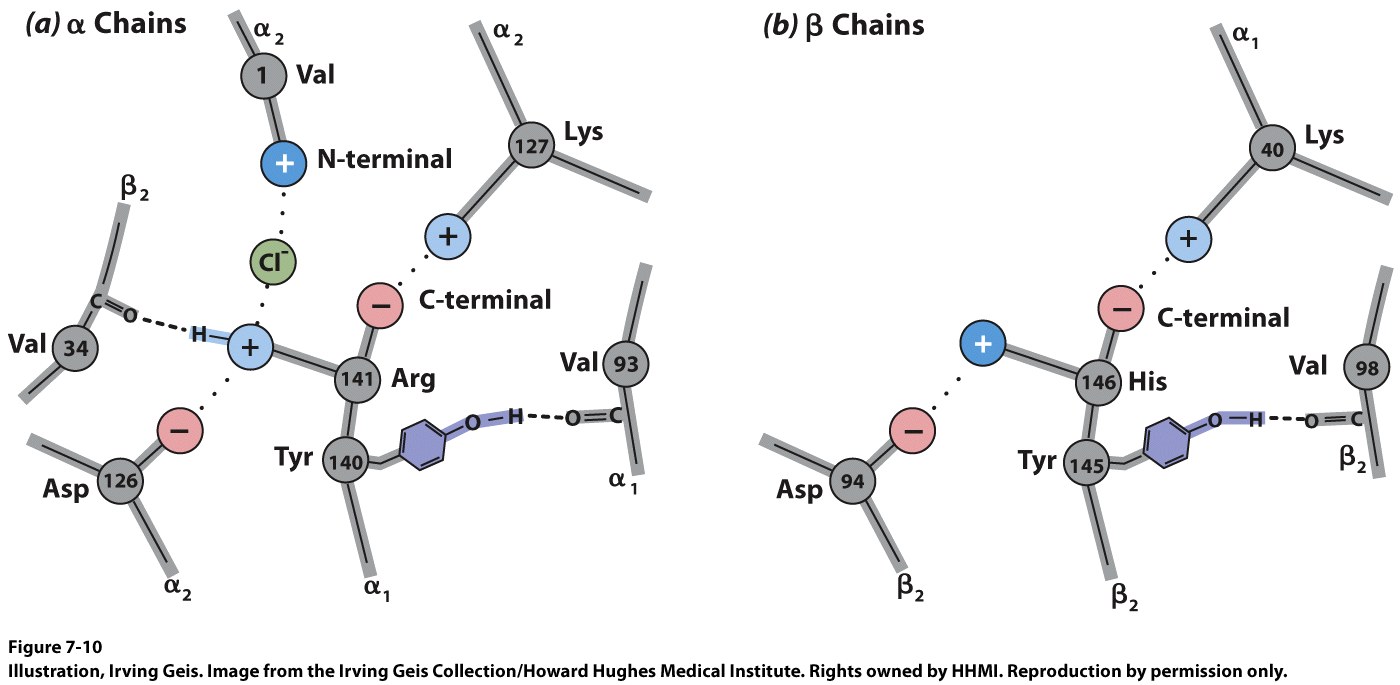 This suggests that O2 binding will be pH sensitive!
25
Modifying the Affinity: Bohr Effect
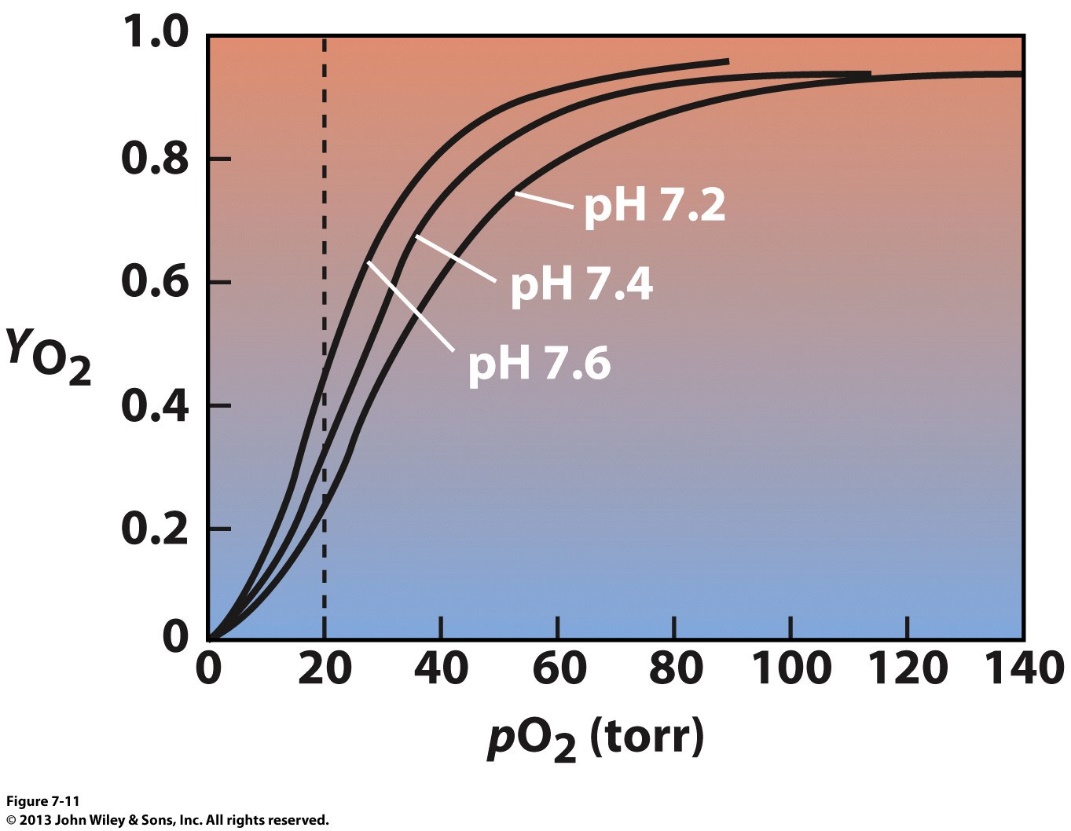 Hb + nO2                  Hb(O2)n + H+
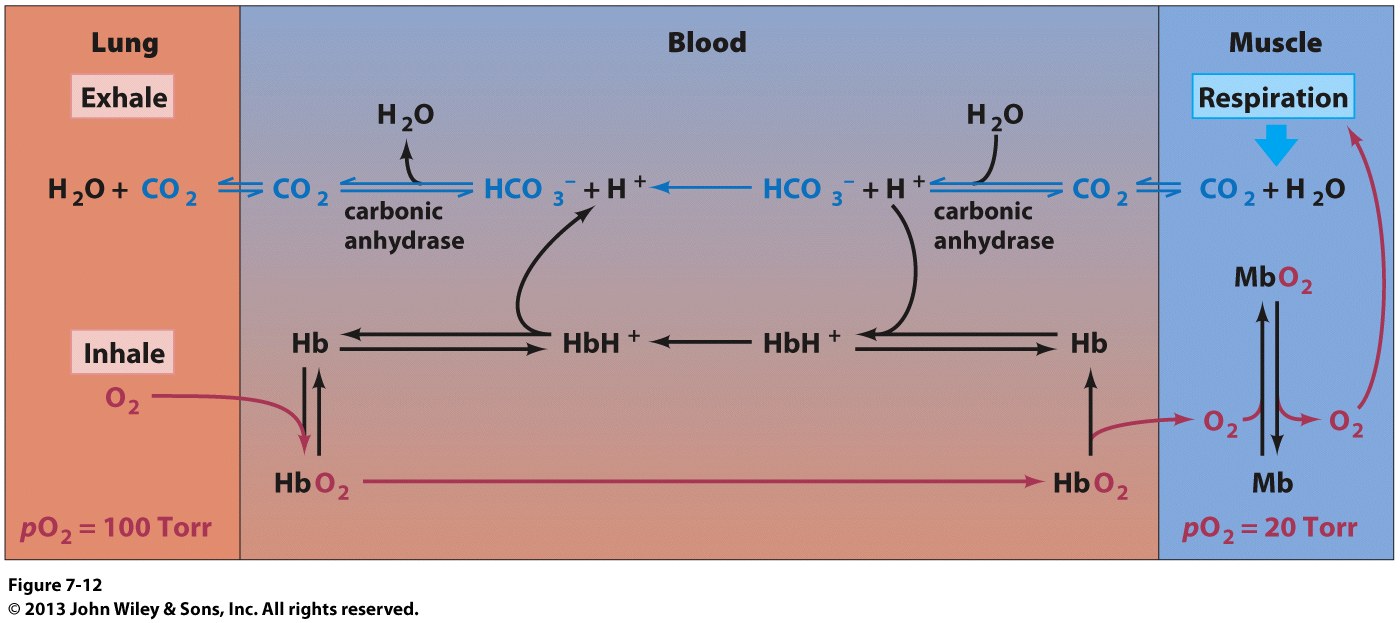 26
Modifying the Affinity: Bohr Effect
Hb + nO2                  Hb(O2)n + xH+
Bicarbonate is the transportable form of CO2
Carbonic Anhydrase
CO2 + H20                   HCO3- + H+
Artery
Production of CO2 during metabolism in ultimately generate H+ in the capillaries.


This promotes release of O2 from Hb(O2)n


Why is this important for highly active muscle tissue?
Hemoglobin
90% O2 loaded
CO2 produced
Hemoglobin
50% O2 loaded
Vein
27
Modelling the Affinity in the Blood
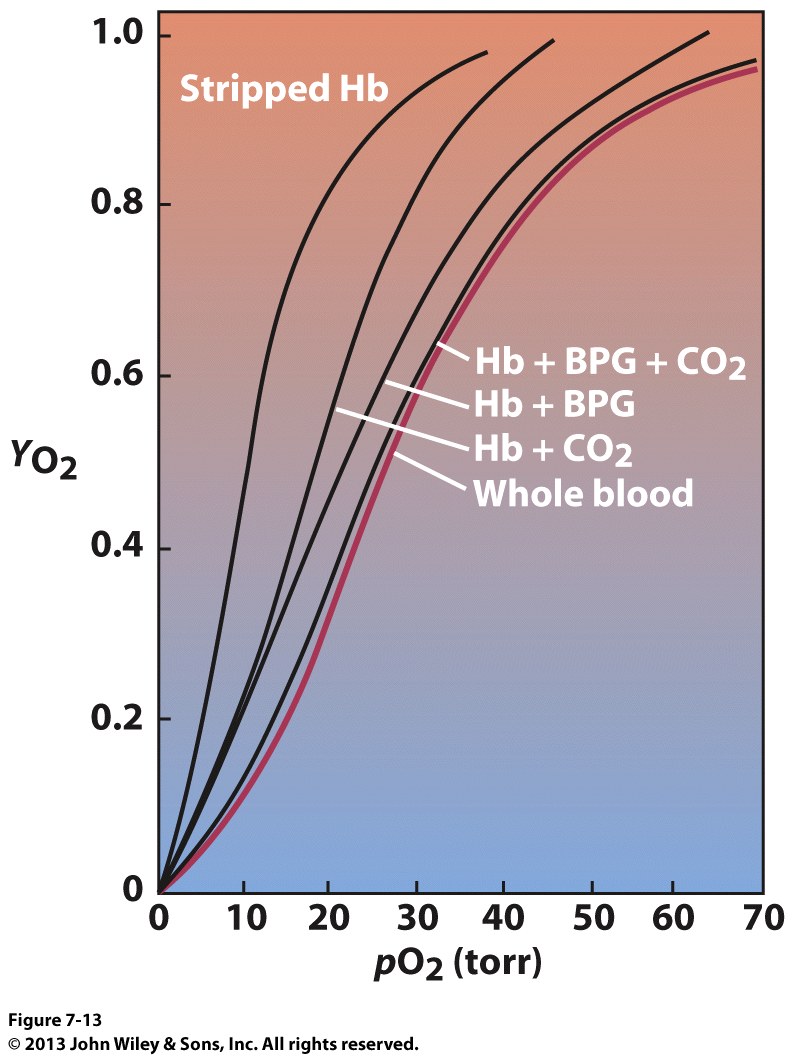 Reference Form
Arterial pressure = 100 torr
Veinous pressure = 30 torr
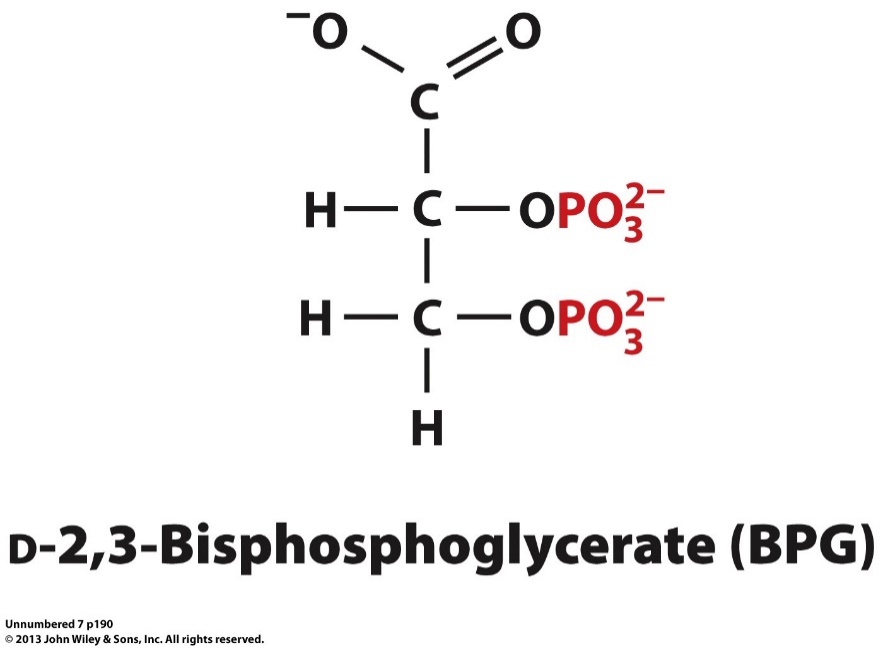 Observed in blood
CO2  reacts with N-term to form carbamates (preferentially reacts with T state)
BPG (2,3-bisphosphoglycerate)  stabilizes T state
28
Hemoglobin and Sickle Cell Anemia
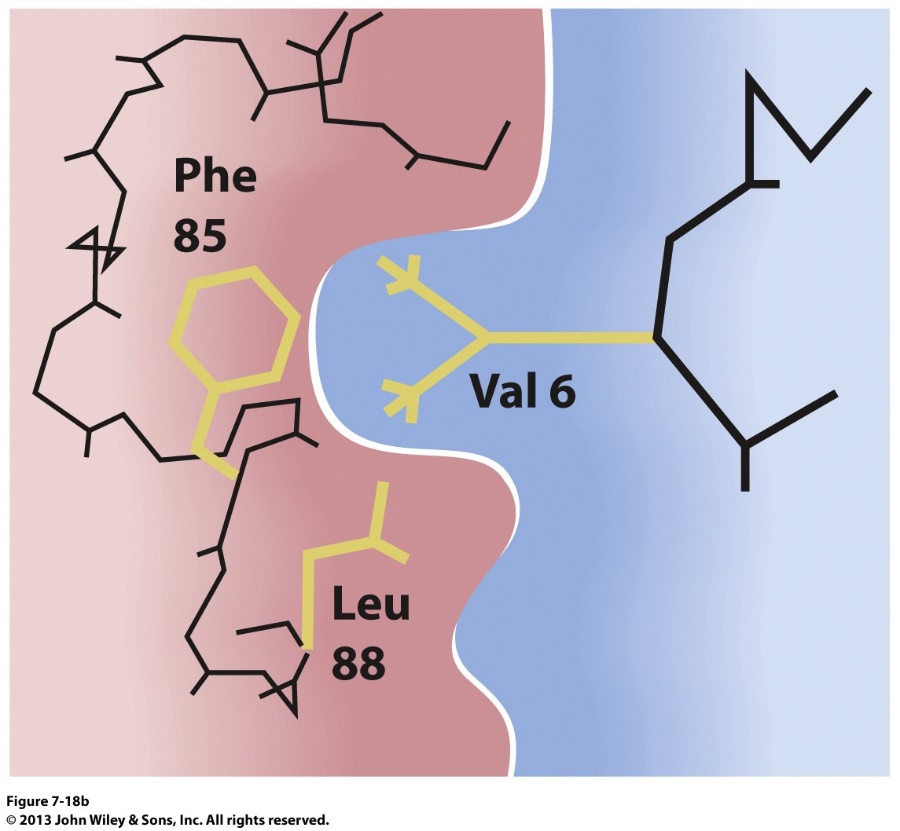 29
100
% saturation
0
pp oxygen (Torr)
Self Check
If curve 3 represents the binding behavior of normal Hb in the presence of 5 mM BPG, which curve represents the binding behavior of Hb at 8 mM BPG?
1
2
3
4
None of the above
1
4
2
3
30
Self Check
Which of the following statements about the oxygen binding site in myoglobin is FALSE?
Oxygen binds to myoglobin by forming an H bond with the distal histidine. 
The heme prosthetic group is held in the heme binding pocket via hydrophobic interactions. 
The proximal histidine partially blocks the oxygen binding site, forcing oxygen to bind at an angle.
The distal histidine helps to define the geometry of the oxygen binding site.
31
100
% saturation
0
pp oxygen (Torr)
Self Check
Which of the following lines represents the binding of oxygen to Hb at pH 7.8 if the red line represents the binding of oxygen to Hb at pH 7.2?
The red line
The green line
The blue line
The dotted line
32
Self Check
Which of the following is true regarding the ability of Hb to bind oxygen?
CO2 promotes the release of oxygen
Salt bridges stabilize the deoxy form of Hb.
H+ and  BPG stabilize the deoxy form of Hb.
B and C are true.
All the above are true.
33
Self Check
True or False?
Heme is a polypeptide group.
The proximal histidine interacts with O2.
Myoglobin has quaternary structure.
34